服务
原网站：
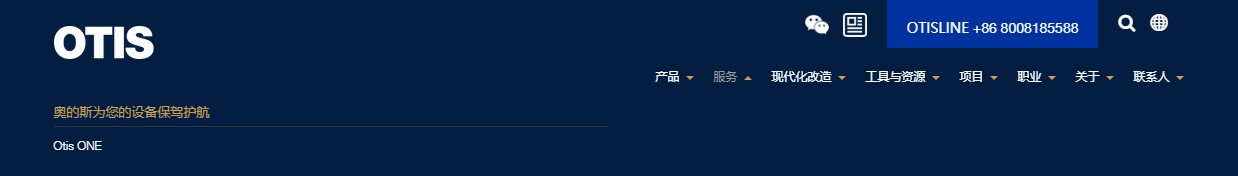 改动：
为您的设备保驾护航
OTIS CONNECT
为您提供专业服务
标准服务
白金服务
轨道交通服务
定制化服务
预防性服务
为您提供用心服务
服务数字化
服务网络
客户关怀中心
为您提供卓越服务
服务足迹
八大承诺
优秀员工事迹
0
现代化改造
原网站：
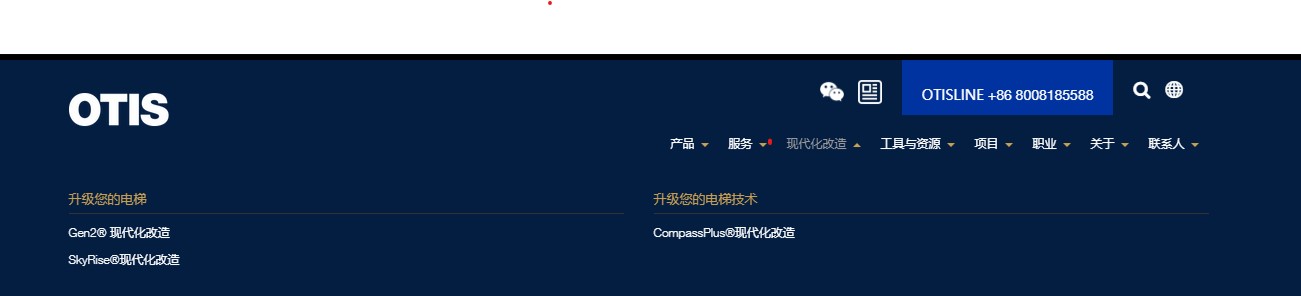 改动：
升级您的电梯 
Gen2@现代化改造
SkyRise@现代化改造
Regen@现代化改造
成功案例
升级您的电梯技术
SmartGuide@现代化改造
UCMP@现代化改造
ARED@现代化改造
Regim@现代化改造
升级您的扶梯
吊装方案@现代化改造
保留桁架@现代化改造
成功案例
为您加装电梯
加装电梯
成功案例
1